Thinking about us a team, what do we need to stop/start/continue doing to start to build even better working relationships?
Get into 3 groups…
Each group, please visit a different flipchart (Stop, Start, Continue)
Spend approx. 10-15 mins at each flipchart and write your ideas/suggestions/reflections 
Rotate until each group has visited all 3 flipcharts
Lets discuss and look at the key actions to take forward as a wider group
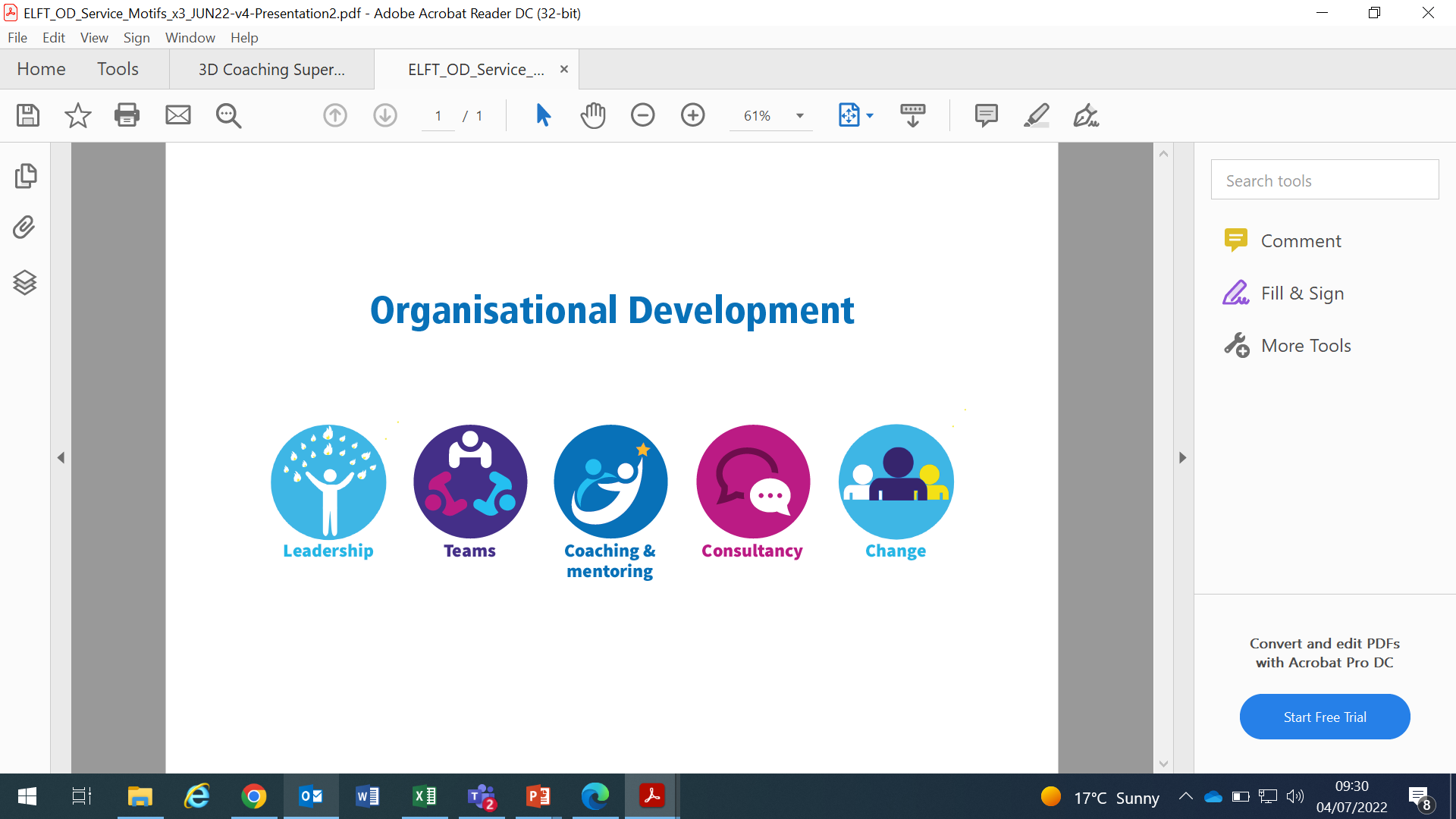 [Speaker Notes: 15 mins at first flipchart, then 10 mins each at 2nd and 3rd rotation]
Stop/Start/Continue Exercise Reflection
Once each group has contributed to all 3 flipcharts…

Please go back to your original flipchart (where you started)
Reflect on what you now see on the fully completed flip chart

Any reflections? What do you notice?
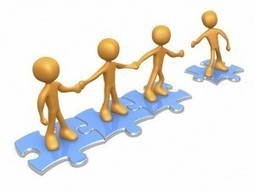 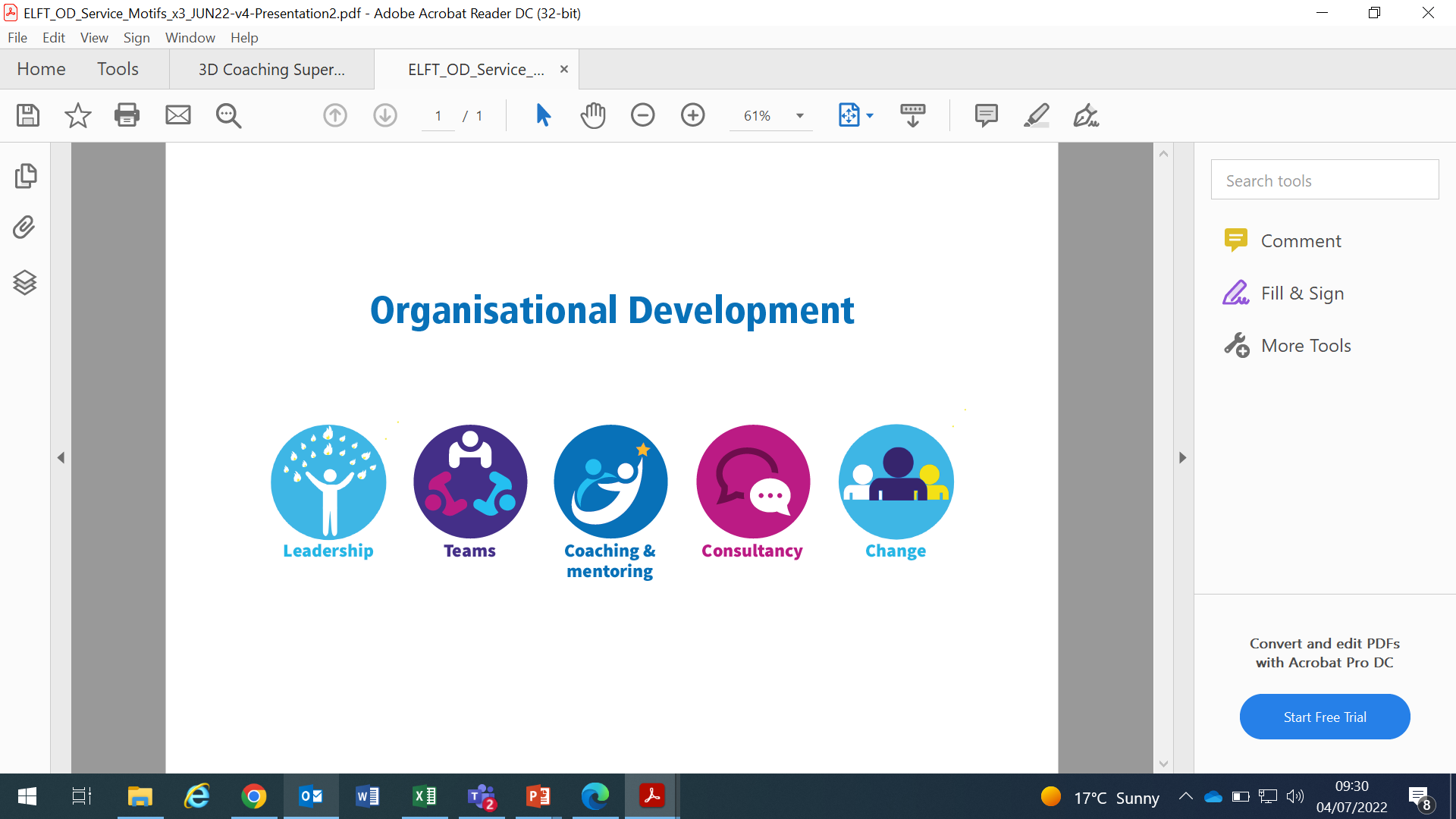